The Future of Healthcare Staffing
Learning Objectives
To fully prepare for the future of healthcare staffing, we must first review at the current state
Explore the various employment options that are available to healthcare providers
Understand the types of pros and cons of different staffing partnership models
Agenda
Introductions
About IMN
State of Healthcare Today
About Locum Tenens
Discussion About the Future of Healthcare Staffing
Janet Elkin
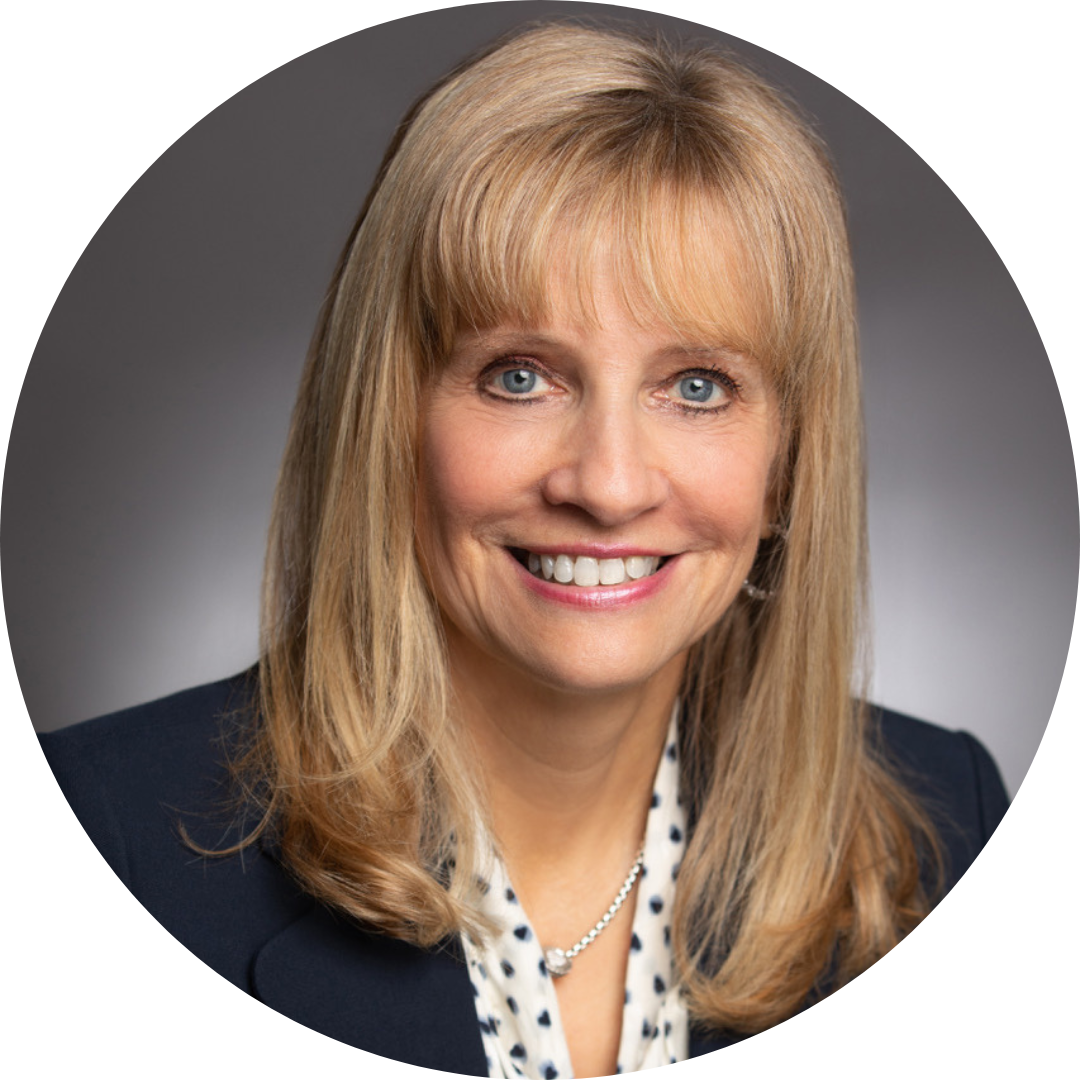 Chief Executive Officer
Crafting Workforce Solutions for more than 20 years
Janet's definition of success for herself is more than a list of achievements, but a calling for tackling challenges
She believes that you need to anticipate the movements of the industry while holding firm to your overall beliefs. Most of all, you can do well and do good at the same time.
Janet, a New York City native, graduated from Syracuse University. She resides in Dallas, Texas with her husband, four daughters, and a growing brood of grandchildren
Ashley Simpson
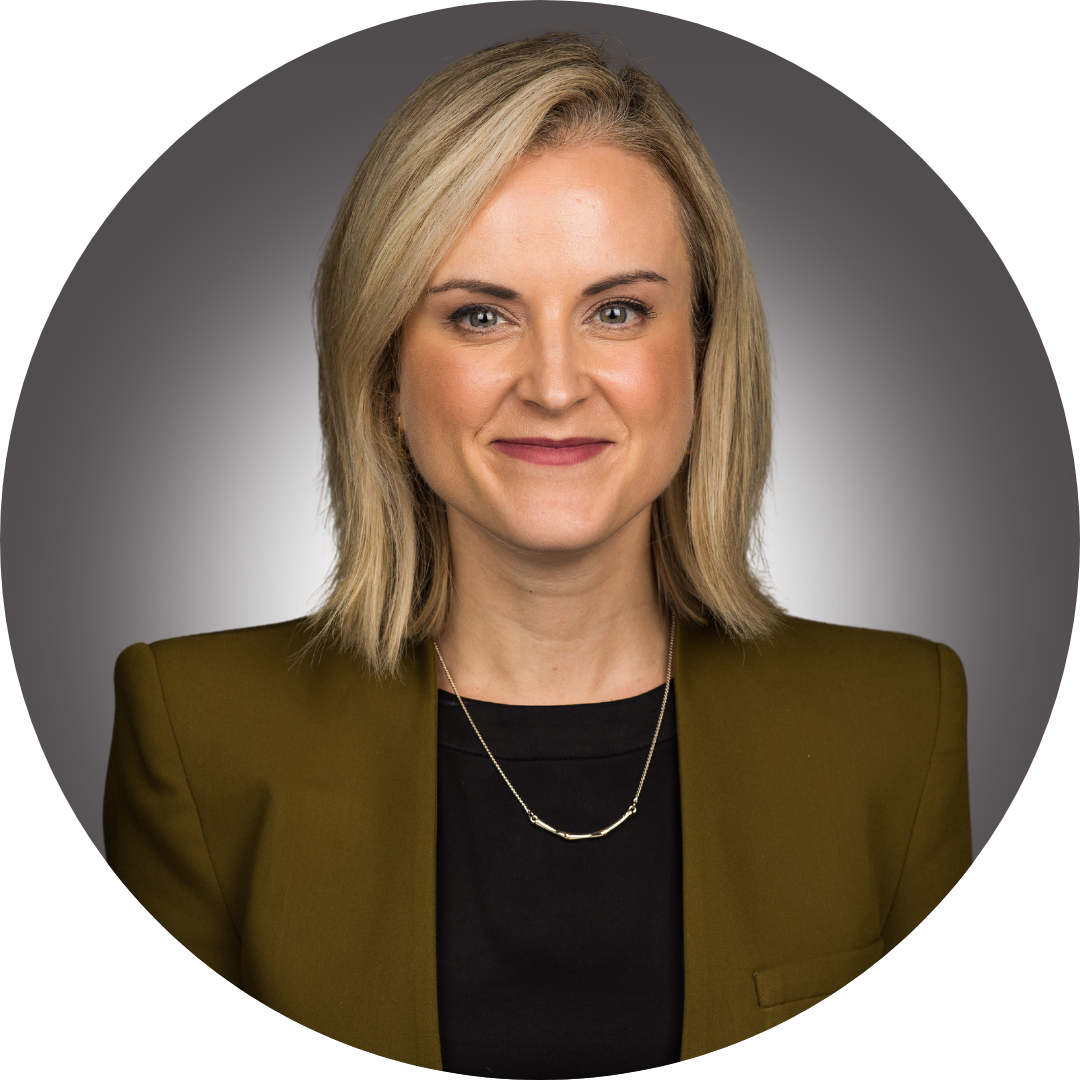 President
More than 14 years in Healthcare Staffing 
Cofounded ICON Medical Network in 2010
Ashley is pioneering new lines of business and growing a world-class team
Her objectives are to change the lives of colleagues, candidates and clients for the better while increasing access to quality healthcare
Ashley, along with her husband, two sons, and two dogs, are in the process of moving to Dallas, TX from Portland, OR
About IMN
A privately held, woman-owned business, IMN Enterprises is comprised of three staffing companies: ICON Medical Network, Independence Anesthesia Services, and MedAdventures.

Led by an executive team with more than 20 years of crafting innovative healthcare workforce solutions. We offer a variety of service offerings designed to meet our clients’ specific needs including locum tenens, permanent placements, RPO, and MSP.

Our passion is connecting talented Physicians, Dentists, Anesthesiologists, CRNAs, APPs, and Allied Health providers with rewarding jobs at the best facilities nationwide.
Our Mission
Do good, do well, save lives.
Our Core Values
Genuine
Fearless
Dedicated
Caring
Grateful
State of Healthcare Today
AAMC, the Association of American Medical Colleges, estimates a shortage of between 13,500 and 86,000 physicians by 2036.
The total supply of RNs decreased by more than 100,000 from 2020 to 2021 – the largest drop than ever observed over the past four decades. 

A significant number of these were under the age of 35, and most were employed in hospitals.
The RN workforce is expected to grow by 6% over the next decade, from 3.1 million in 2021 to 3.3 million in 2031, an increase of 195,400 nurses.
The Advanced Practice Registered Nurse workforce, including Nurse Practitioners, Nurse Anesthetists, and Nurse Midwives, is expected to grow much faster than average for all occupation, by 40% from 2021 through 2031.
A significant segment of the healthcare provider population (physicians and nurses) is nearing retirement age.
Medical and nursing school enrollment is not growing fast enough to meet the projected demand.
Amplified by the pandemic, insufficient staffing is raising the stress levels, impacting job satisfaction, and driving many healthcare providers to leave the profession.
A shortage of school faculty is restricting program enrollments.
Changing demographics signal a need for more providers to care for our aging population.
Healthcare Occupations
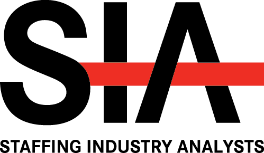 Staffing Market Size ($ billion)
SIA | Staffing Industry Analysts Corporate Membership Webinar
Source: US Staffing Industry Forecast: March 2024 Update
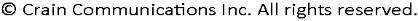 Highlights from “Beyond the Surge”
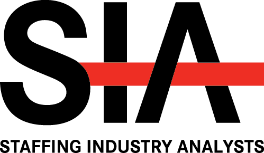 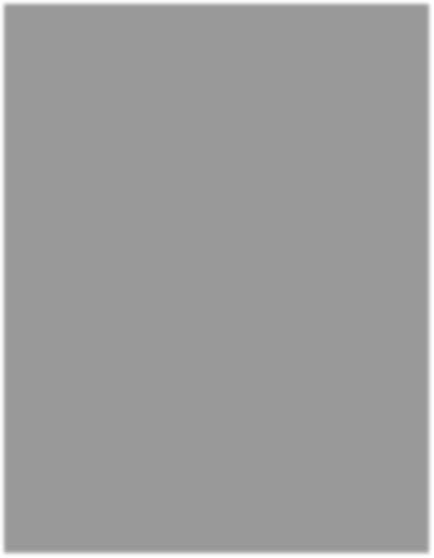 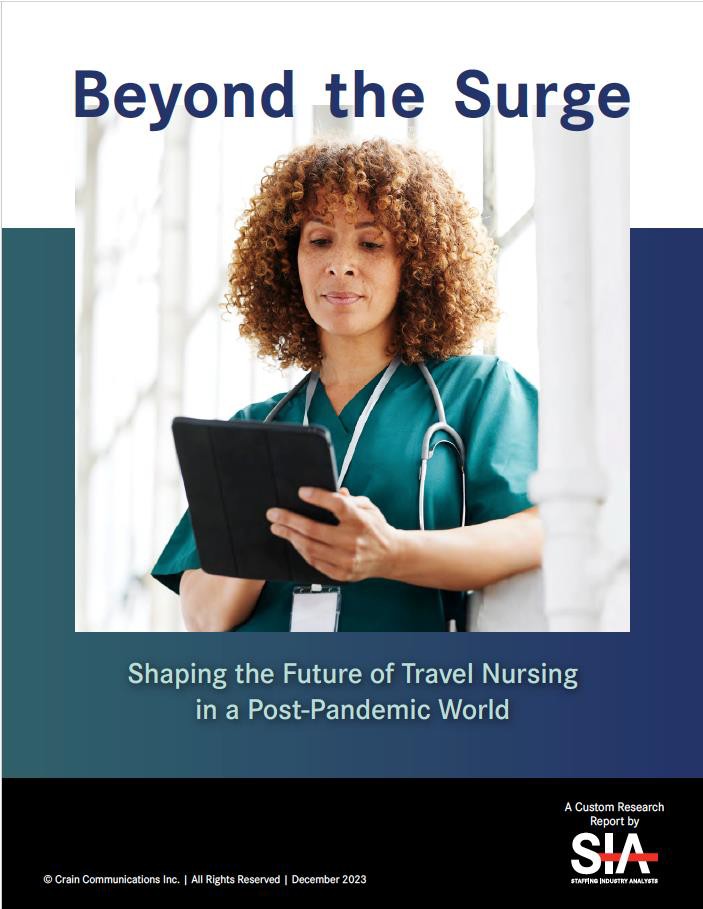 In-depth interviews with a panel of chief nursing officers and senior staffing executives

Survey of more than 500 travel nurses
Highlights from “Beyond the Surge”
SIA | Staffing Industry Analysts Corporate Membership Webinar
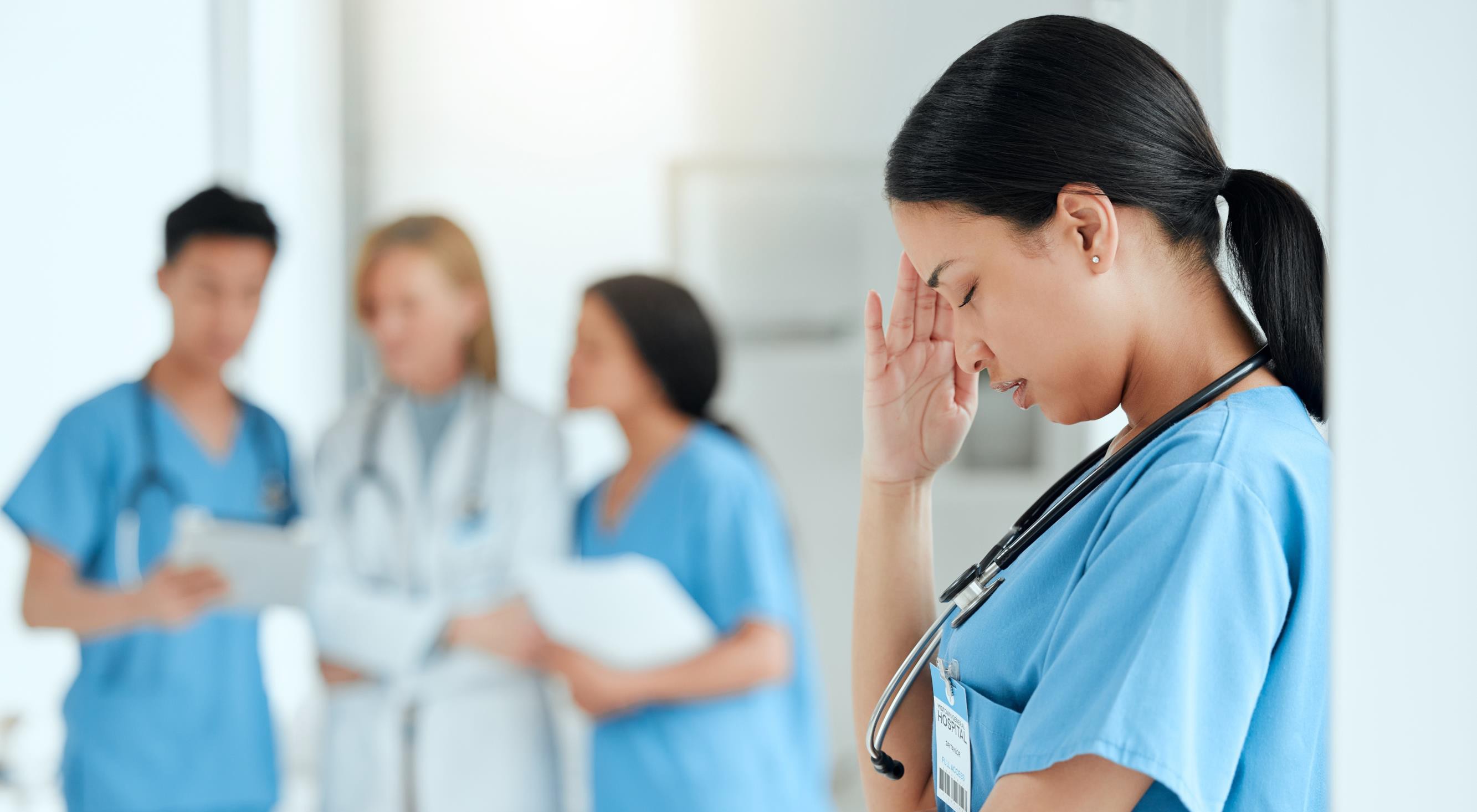 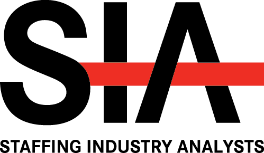 1. Burnout is real, and more avoidable than believed
SIA | Staffing Industry Analysts Corporate Membership Webinar
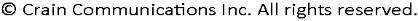 Burnout threatens to reduce the ranks of travel nurses by 9% within 12 months
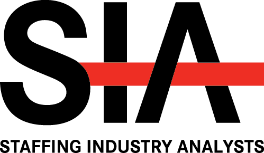 Nearly one-third of travel nurses feel burned
out…
Agreement with , “I feel burned out as a travel nurse”
…Which drives 9% of all nurses to abandon traveling
Likelihood of continuing as a travel nurse
among "burned out" nurses
Disagree, 38%
18%
30%
25%
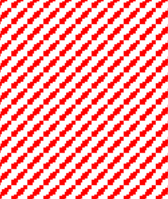 20%
Agree, 32%
15%
5%
10%
Likely Neutral Unlikely
9%
5%
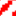 Neutral, 30%
0%
1
Question: To what extent would you agree with the statement, "I feel burned out as a travel nurse," using the scale below? N=427.
Question: How likely are you to continue as a travel
SIA | Staffing Industry Analysts Corporate Membership Webinar
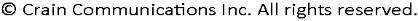 Burnout is more closely related to personal respect than physical workload
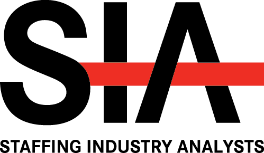 Correlation of facility characteristic and nurse burnout
Treats you with respect
Makes you feel valued
Respect is driven by culture, and thus staffing shortages due to burnout are partially a self- inflicted wound
0.24
Respect
0.24
Acceptable workload
0.22
Workload
Acceptable staff/patient ratio
0.19
Safe working environment
0.18
Provides adequate training
0.14
Quality of communication
0.10
Enables practice at top of license
0.10
Provides adequate equipment
0.07
Provides mental health support
0.07
Lower	Correlation
Higher
Question: To what extent would you agree with the statement, "I feel burned out as a travel nurse," using the scale
SIA | Staffing Industry Analysts Corporate Membership Webinar
below? N=427.
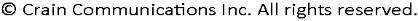 Travel Nurse Perspectives: 
the importance of respect
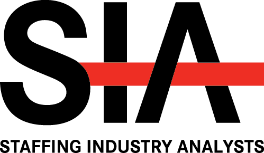 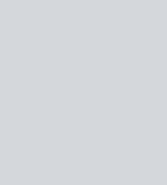 “
“We are not a number or dollar amount for the company. Nurses need to be respected by the agency and facility as competent educated individuals who have experience to offer their assigned facility. Please treat us with respect and above all, honesty.”
Travel nurses are human too. Give
travelers the same respect as the staff
nurse. We can share our experience and teach but treat us like part of the team instead of s****ing on us.
SIA | Staffing Industry Analysts Corporate Membership Webinar
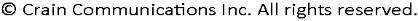 JoAnn Lee
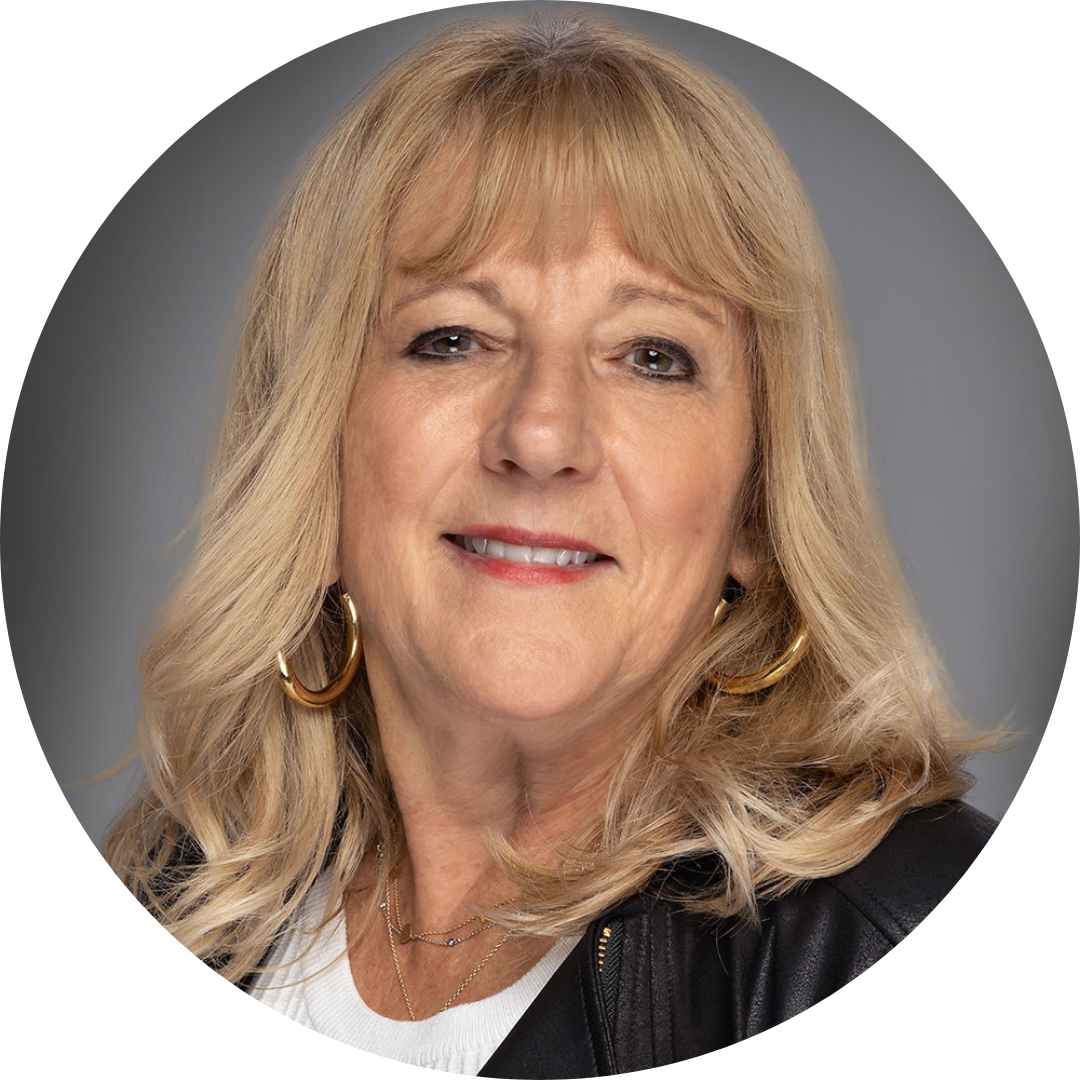 Chief Clinical Officer
RN for more than 30 years
Develops, implements, and manages processes to ensure that IMN providers and clients meet/exceed expectations for quality
JoAnn, also a New York City native, graduated from Downstate School of Nursing. She resides in New Jersey and loves spending time with her daughter and her granddaughter
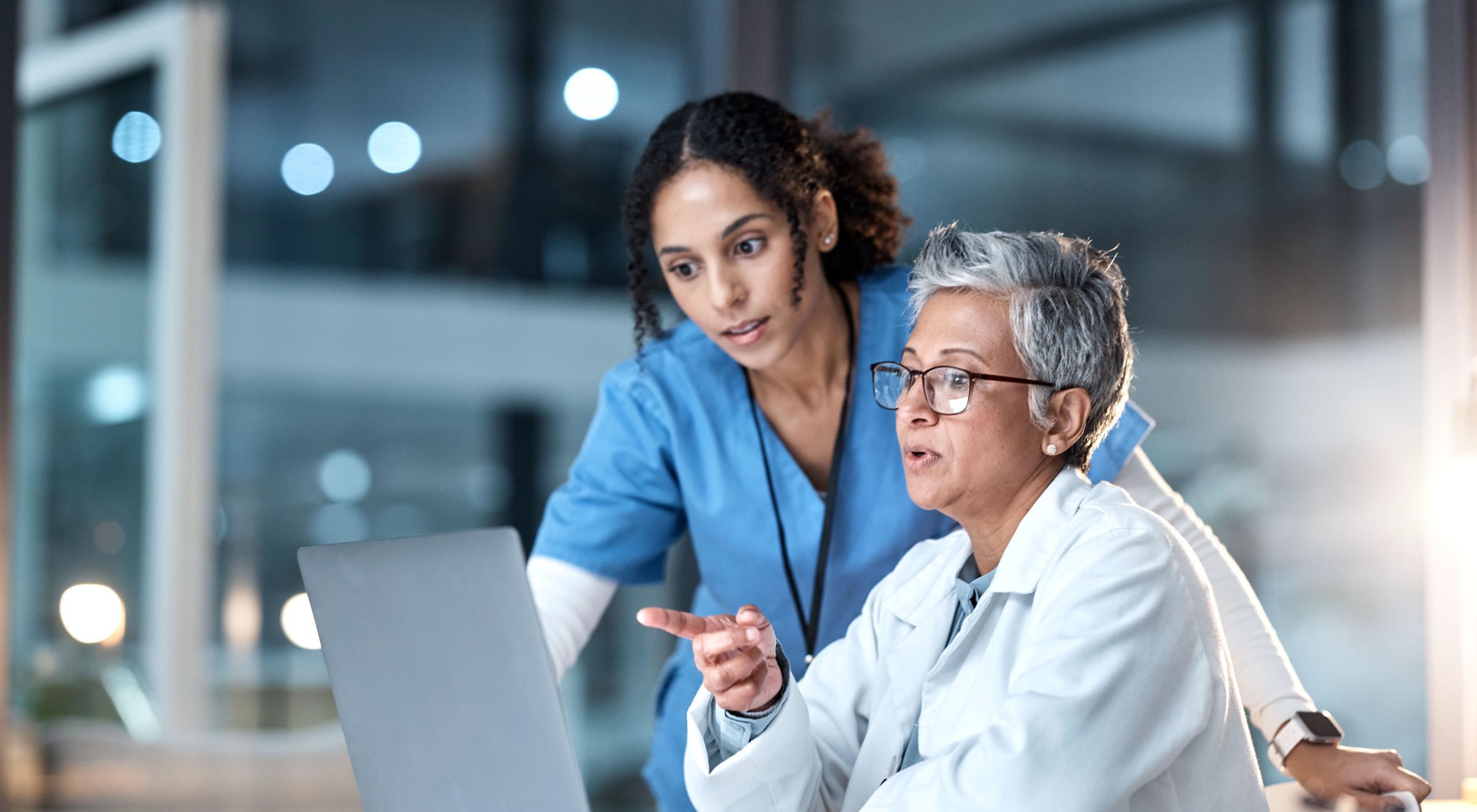 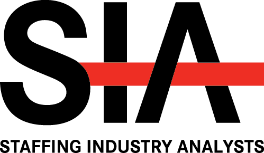 2. Platform usage will accelerate, but unfilled “last mile” needs remain
SIA | Staffing Industry Analysts Corporate Membership Webinar
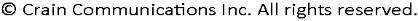 Acceptance of platform tech closely linked with age
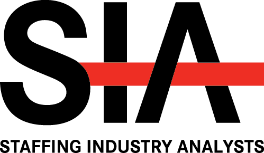 Staffing firm and platform usage by age cohort
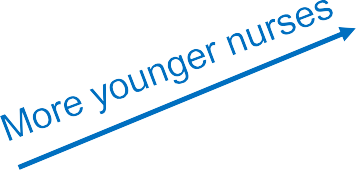 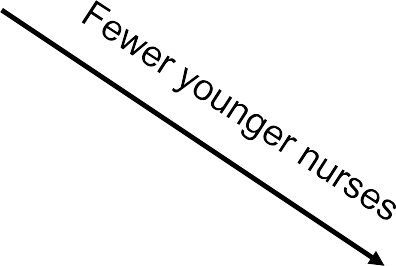 60%
55%
54%
51%
50%
42%
41%
40%
33%
30%

20%
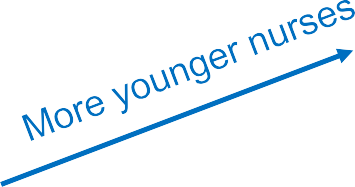 12%
8%
10%
4%
0%
Traditional staffing
agencies only
Online platforms only	Used both

Boomer	Gen X	Millenial and Gen Z
Question: The travel job search can be conducted through traditional staffing agencies, where there is significant human interaction (e.g., phone calls, emails), or via online platforms that enable candidates to self- select assignments without the aid of a recruiter. Which of these have you used? N=388.
SIA | Staffing Industry Analysts Corporate Membership Webinar
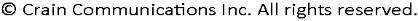 Nurse future preferences indicate significant platform growth among all age cohorts
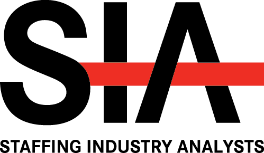 Current usage and future preferences: staffing agencies vs. platforms
60%
Nurse preference
51%
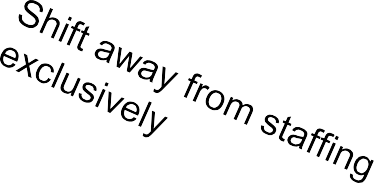 49%
50%
for platforms
exceeds historic usage by more than
40%
40%
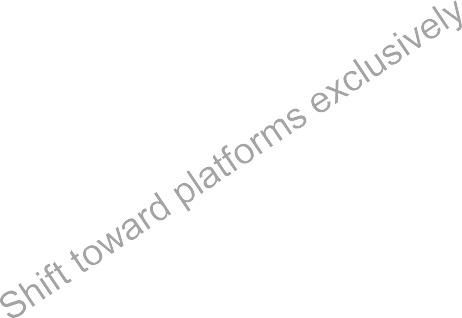 2 to 1
30%
30%
21%
20%
9%
10%
0%
Traditional staffing agencies only	Online platforms only	Use both
Current	Preference
Which of these have you used? And: If you were to look for a future travel nurse position, which of these would you prefer to use? N=388.
SIA | Staffing Industry Analysts Corporate Membership Webinar
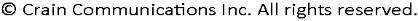 Many nurses seek at least minimum recruiter contact in assignment selection
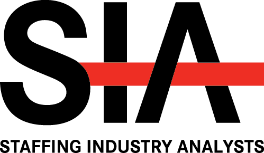 % expectations met for new tech
Reviewing, signing, or managing
job contracts
49%
Receiving job alerts/ notifications for new jobs that match your preferences
48%
Platforms earn solid reviews on most aspects…
Recommendations or matches for jobs
47%
Uploading, storing, and
managing documents
46%
But fall short in the “last mile” of recruiter- less assignment selection
Self-select assignments directly through online platform without recruiter
26%
30%
% met expectations
0%
10%
20%
40%
50%
60%
Question: Based on your personal experience in the marketplace, which of the offerings available today met or exceeded your expectations N=388.
SIA | Staffing Industry Analysts Corporate Membership Webinar
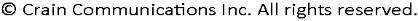 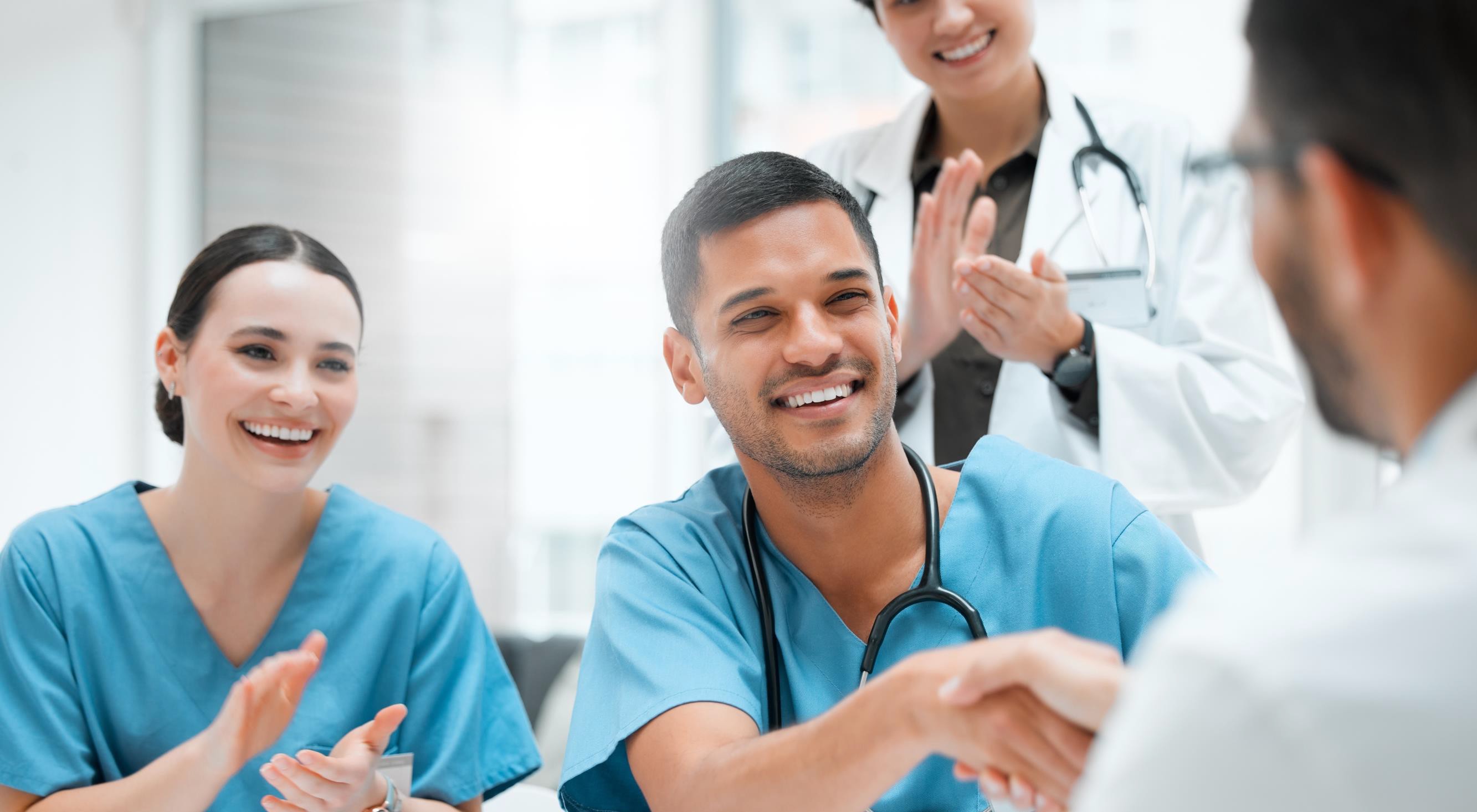 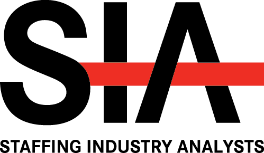 3. Human factors are among the
most important and least consistently delivered elements of staffing firms and facilities
SIA | Staffing Industry Analysts Corporate Membership Webinar
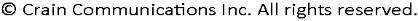 Leaders make nurses feel supported and keep their promises
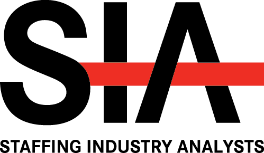 Difference in meeting nurse expectations on assigmnent: Leaders vs. Followers
80%	100%
“It’s so very important to feel supported and for your agency to be on your side. Sometimes you’re not appreciated as a
72%
90%
70%
traveler and not many understand what goes into an assignment or prepping for one.”
62%
61%
80%
60%
53%
52%
70%
% expectations met
“Do not make false promises. Be honest and transparent during onboarding and during the assignment.”
46%
50%
% very impotant
60%
39%
40%
50%
32%
40%
26%
26%
30%
30%
18%
20%
14%
20%
10%
10%
0%
0%
Onboarding process
Leaders
Timely and accurate pay
Makes you feel supported
Followers
Maintains communication
Importance
Helps find next assignment
Doesn’t “over promise and under deliver”
Question: When evaluating how the staffing firm contributed to your satisfaction on your most recent assignment, how well did staffing firms meet your expectations across each factor? N=479.
SIA | Staffing Industry Analysts Corporate Membership Webinar
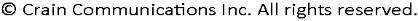 Trends in Allied Healthcare
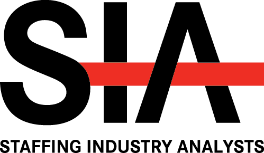 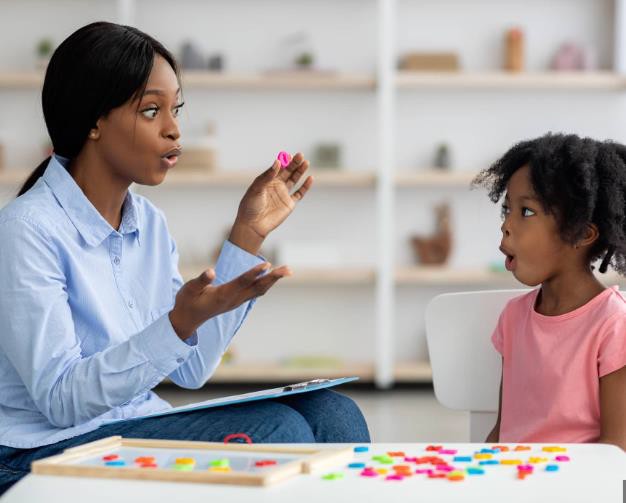 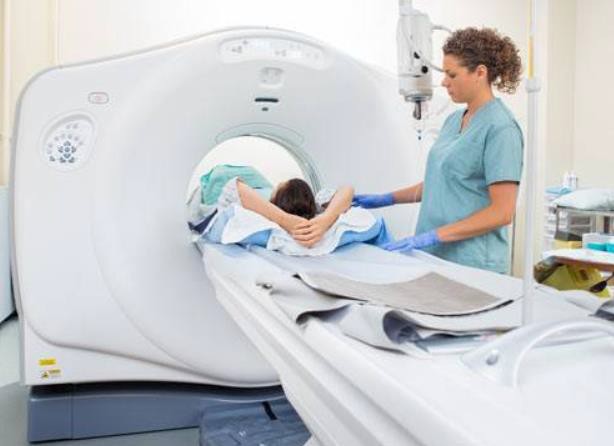 SIA | Staffing Industry Analysts Corporate Membership Webinar
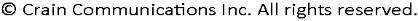 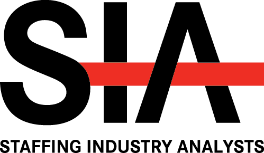 Allied Staffing Revenue Grew in 1H23
Total Revenue and Volume Growth 1H22-1H23
32.3%
13.7%
12.2%
6.4%
4.9%
-2.9%
-9.3%
-14.6%
Aggregate
25th
Median
75th
Revenue growth
Volume growth
Source: SIA’s US Allied Healthcare Staffing Benchmarking Survey, 2023
SIA | Staffing Industry Analysts Corporate Membership Webinar
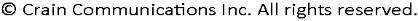 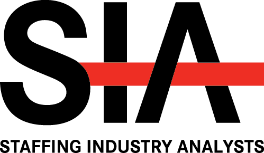 1H23 Allied Healthcare Staffing Revenue by Occupation
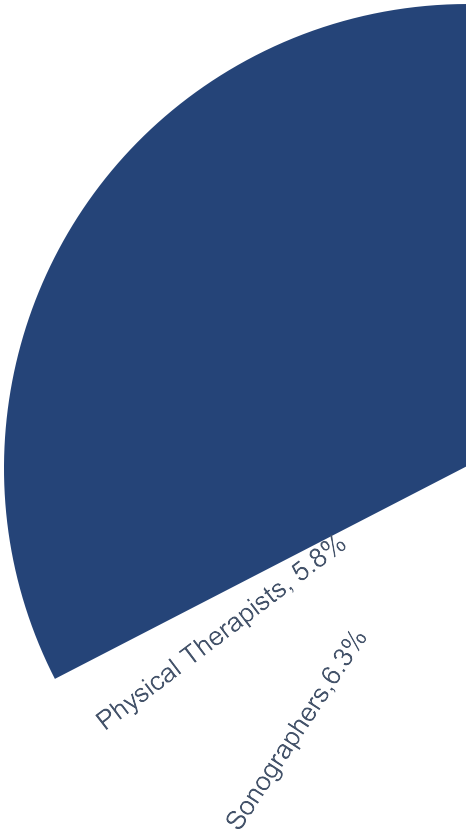 Respiratory Therapists, 16.8%
All other allied health, 32.6%
Rad/MRI/CT Technologists, 16.1%
Surgical Technologists, 11.8%
Clinical lab/Medical technologists, 10.6%
Source: SIA’s US Allied Healthcare Staffing Benchmarking Survey, 2023
SIA | Staffing Industry Analysts Corporate Membership Webinar
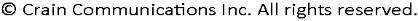 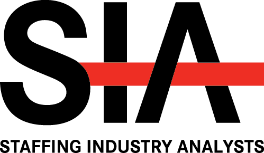 Majority of Allied Occupations Grew
Allied healthcare revenue occupational change, 1H22-1H23
Behavioral Health Radiological/MRI/CT technologists OT assistants/Certified OT assistants
Sonographers/Ultrasound/Cardiotechs
PT assistants Physical therapists (PT) Other allied health Occupational therapists (OT) Surgical technologists
Social workers
Catheter lab technicians
Speech therapists/Speech pathologists
Pharmacy technicians Clinical lab techs/Medical techs
Medical assistants Phlebotomists Pharmacists Respiratory therapists
121.2%
52.9%
42.3%
37.5%
32.0%
28.7%
27.0%
25.4%
25.2%
24.3%
18.3%
13.1%
7.5%
0.3%
-15.1%
-19.2%
-34.3%
-37.6%
Source: SIA’s US Allied Healthcare Staffing Benchmarking Survey, 2023
SIA | Staffing Industry Analysts Corporate Membership Webinar
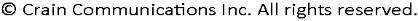 Therapy Among the Most Difficult to Recruit
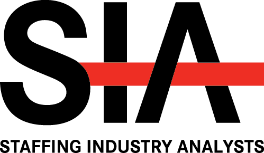 Average difficulty to recruit, on a scale of 1-5
Catheter lab technicians Speech therapists/Speech pathologists
Physical therapists (PT)
Pharmacists Occupational therapists (OT) Sonographers/Ultrasound/Cardiotechnologists
Respiratory therapists Radiological/MRI/CT technologists OT assistants/Certifed OT assistants
Clinical lab technicians/Medical technologists
Other allied health
PT assistants Surgical technologists Pharmacy technicians
Social workers
Phlebotomists Medical assistants
4.0
3.9
3.7
3.6
3.2
3.1
3.0
2.9
2.9
2.9
2.8
2.8
2.7
2.6
2.6
1.8
1.6
Source: SIA’s US Allied Healthcare Staffing Benchmarking Survey, 2023
SIA | Staffing Industry Analysts Corporate Membership Webinar
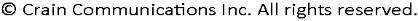 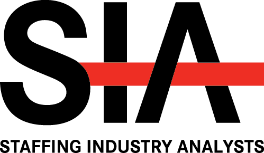 Trends in Locum Tenens
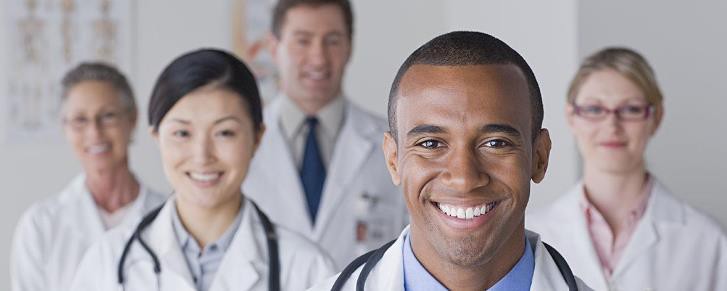 SIA | Staffing Industry Analysts Corporate Membership Webinar
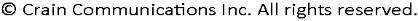 History of Locum Tenens
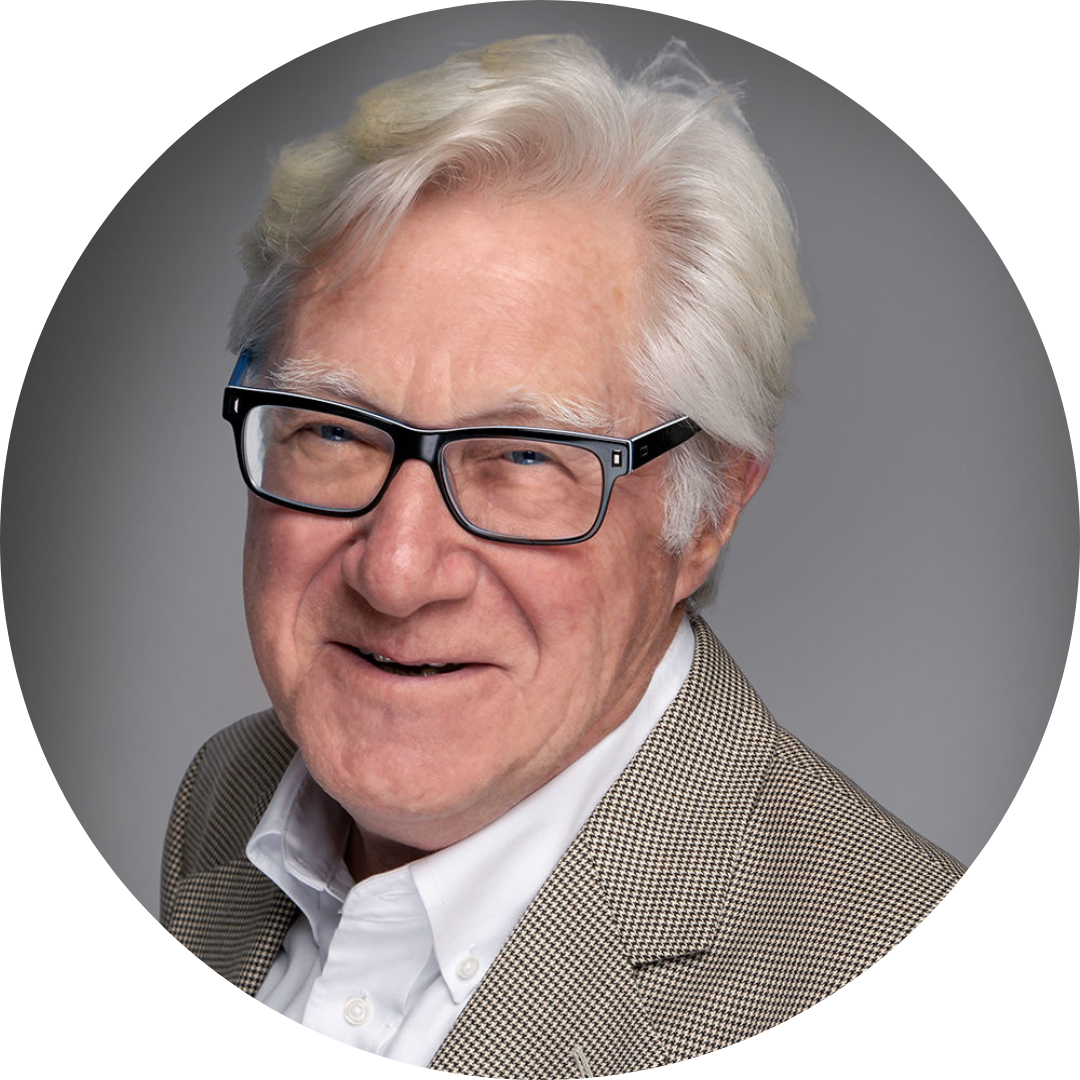 Locum Tenens
NOUN, PLURAL
A temporary substitute, especially in the medical field.
Nearly 90% of healthcare facilities have used locums in the last 12 months
The top reason healthcare providers choose locums employment is flexibility and variety
Average assignment duration: 15 weeks
Therus Kolff, MD
First Locum Tenen Physician
IMN Board Advisor
Source: American Staffing Association, AMN
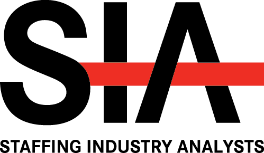 Physician Compensation Increases for Many Specialties
Year over year compensation change for US physician specialties
Oncology Gastroenterology
Anesthesiology; Radiology; Critical Care; Urology
Psychiatry Plastic Surgery; Pulmonary Medicine
Neurology; Endocrinology; Internal Medicine; Otolaryngology; Cardiology
Orthopedics; Pediatrics; Public Health & Preventative Medicine
Surgery, General; Pathology Dermatology; Infectious Diseases Ob/Gyn; Family Medicine
Rheumatology
Physical Medicine & Rehabilitation; Nephrology; Allergy & Immunology
Emergency Medicine Ophthalmology
13%
11%
10%
8%
7%
4%
3%
2%
1%
0%
-3%
-5%
-6%
-7%
Source: Medscape Physician Compensation Report, 2023
SIA | Staffing Industry Analysts Corporate Membership Webinar
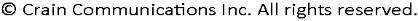 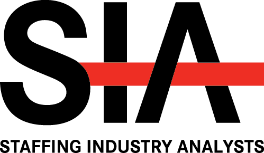 Shift to Telehealth May Expand Supply of Locums Candidates
US telehealth users, 2019-2023
14,826,931
10,249,770
8,817,111
8,504,383
910,490
2021	2022	2023 (Q1-Q3)

Source: Centers for Medicare and Medicaid Services
2019 - Feb 2020
2020
SIA | Staffing Industry Analysts Corporate Membership Webinar
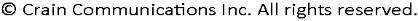 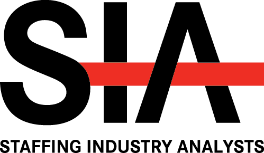 Projected Employment: Physicians and Surgeons
Source: Bureau of Labor and Statistics, Employment Projections Program
SIA | Staffing Industry Analysts Corporate Membership Webinar
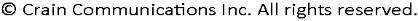 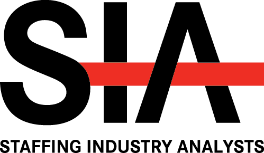 Advanced Practice Providers Can Minimize the Effects of the Physician Shortage
Percent change in employment, projected 2022-32
Nurse Practitioners
38%
Physician Assistants
27%
Source: Bureau of Labor and Statistics
SIA | Staffing Industry Analysts Corporate Membership Webinar
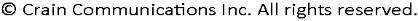 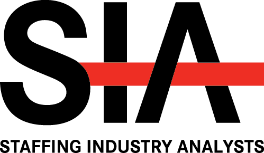 Retail Clinics Are Providing More Care
US patients that received health care via retail clinics, 2020-2024P
32.8%
31.6%
30.3%
28.9%
23.8%
2020
2021
2022
2023P
2024P
Source: eMarketer and Insider Intelligence
SIA | Staffing Industry Analysts Corporate Membership Webinar
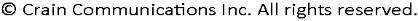 Employment Options for Providers
Temporary
Direct Hire
Locum tenens
Temp to 
Perm
[Speaker Notes: Temporary
Locum tenens
Permanent
Temp to Hire
Direct Hire
W2]
Why Would a Facility Use Locum Providers?
Most Common Reasons
Locum Tenens Usage is Commonplace in Healthcare, Across All Specialties
Provider absence, planned or unexpected
Maternity leave, sick leave, vacation
Full-time or part-time vacancy
Increasing patient volumes
To ensure continuity of care
$5.4B industry in 2022
A driver of growth for providers:
Aging US population
More frequent use of complex care plans
Serious health issues plaguing our nation
Demand for providers is at an all-time high while competing against The Great Resignation
According to a recent report, up to 75% of current healthcare workers will be leaving the healthcare profession by 2025
Not enough providers are being trained and not enough residency program slots are available
Nearly 63% of physicians are showing signs of burnout
Sources: SIA Staffing Industry Analysts, AMN, “Clinician of the Future,” Elsevier Health March 2022, AMA
Ensuring Quality Locum Providers
Recruiter involvement and relationship building.
Our goal is to get to know providers, to learn their motivations, professional limitations, and strengths. 

We run all providers through a rigorous verification process.
Credentialing happens multiple times a year, with each new assignment or license.

By nature, providers who prefer locums are:
Adaptable: skilled at managing change and adapting on the fly
Outgoing
Knowledgeable: they’ve gained exposure to multiple methods of practice and practice environments

We value our clients, if a provider ever gets a bad review we don’t place them again. As 1099, we do not have any legal obligation to use them again.
Why Would a Provider Choose Locums Life?
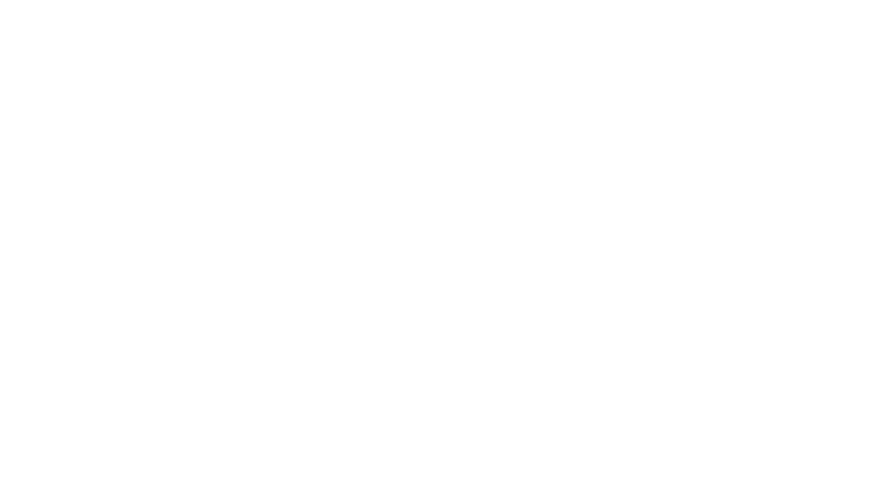 Dr. Davonte Johnson, DDS

Current Placement: 
Warner Robins, GA

Other placements:
Atlanta and Tucker, GA

ICON Provider Since
October 2021
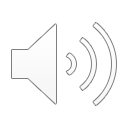 Joseph M. Sturdivant, MD
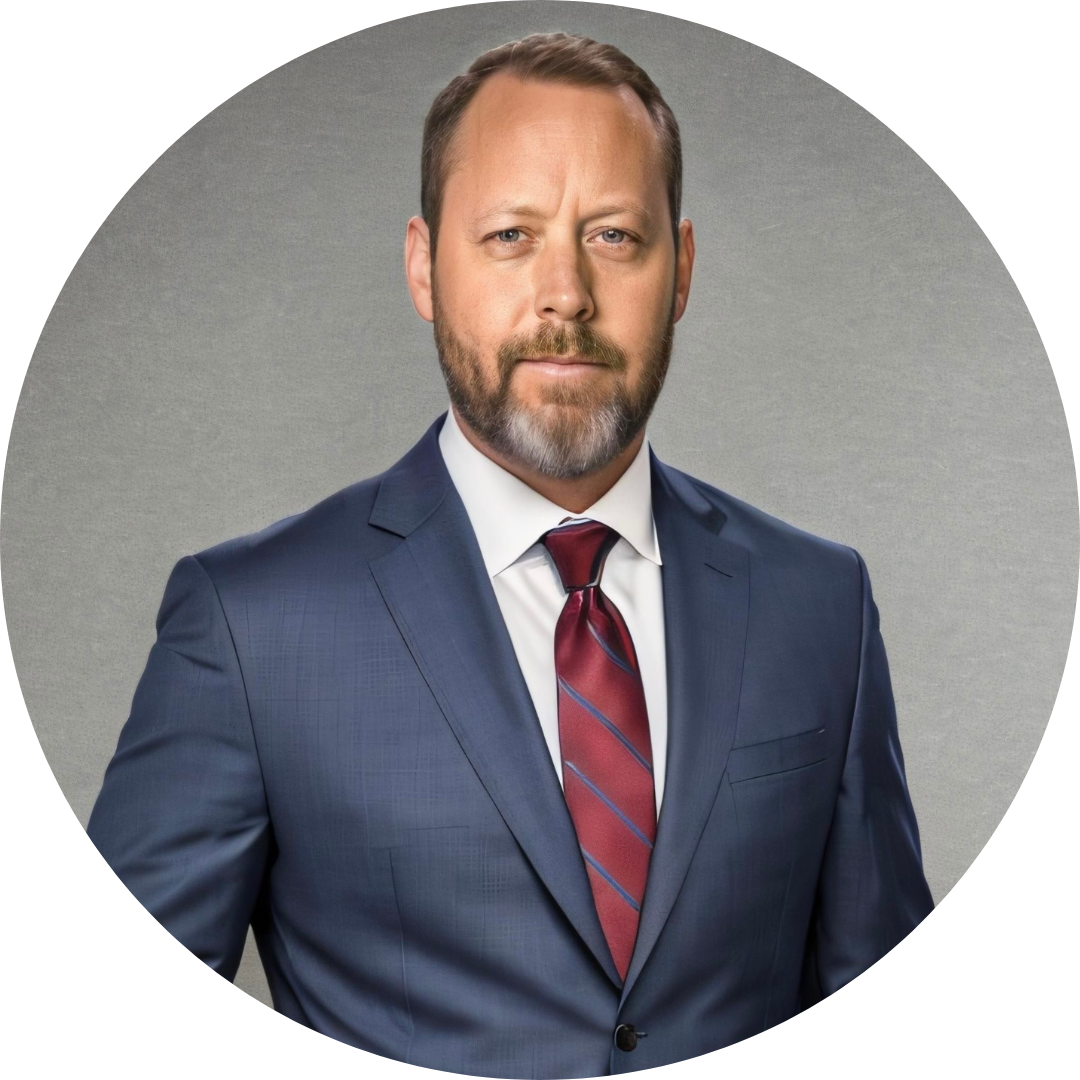 Chief Medical Officer
Internal Medicine Physician for close to 20 years
IMN Locum provider for more than 15 years
A peer-to-peer communicator with both providers and clients, helping navigate expectations and relationships while addressing any potential misunderstandings. 
Developing a program to help educate residents and new healthcare practitioners about locum tenens employment.
The Risk of Not Staffing Locums
Direct Costs
Indirect Costs
Expense and provider-generated billings varies by specialty.
On average, a General Dentist produces $5,708 per shift, while the total locum cost of this same Dentist is $1,800 per shift. 
The client retains 70% of the billings.
The average Anesthesia provider produces $1,100 per case with a conservative average of 3 cases a day.
Billings will outweigh the expense by roughly 30% on average
Ancillary staff go unpaid 
Scheduled patients being pushed out due to provider absence
Elongating the recovery for patients that go unseen
Quality of life for chronically ill patients
Patients going to competitors
Loss of referrals
Increases the patient load on current staff
The Future of Healthcare Staffing
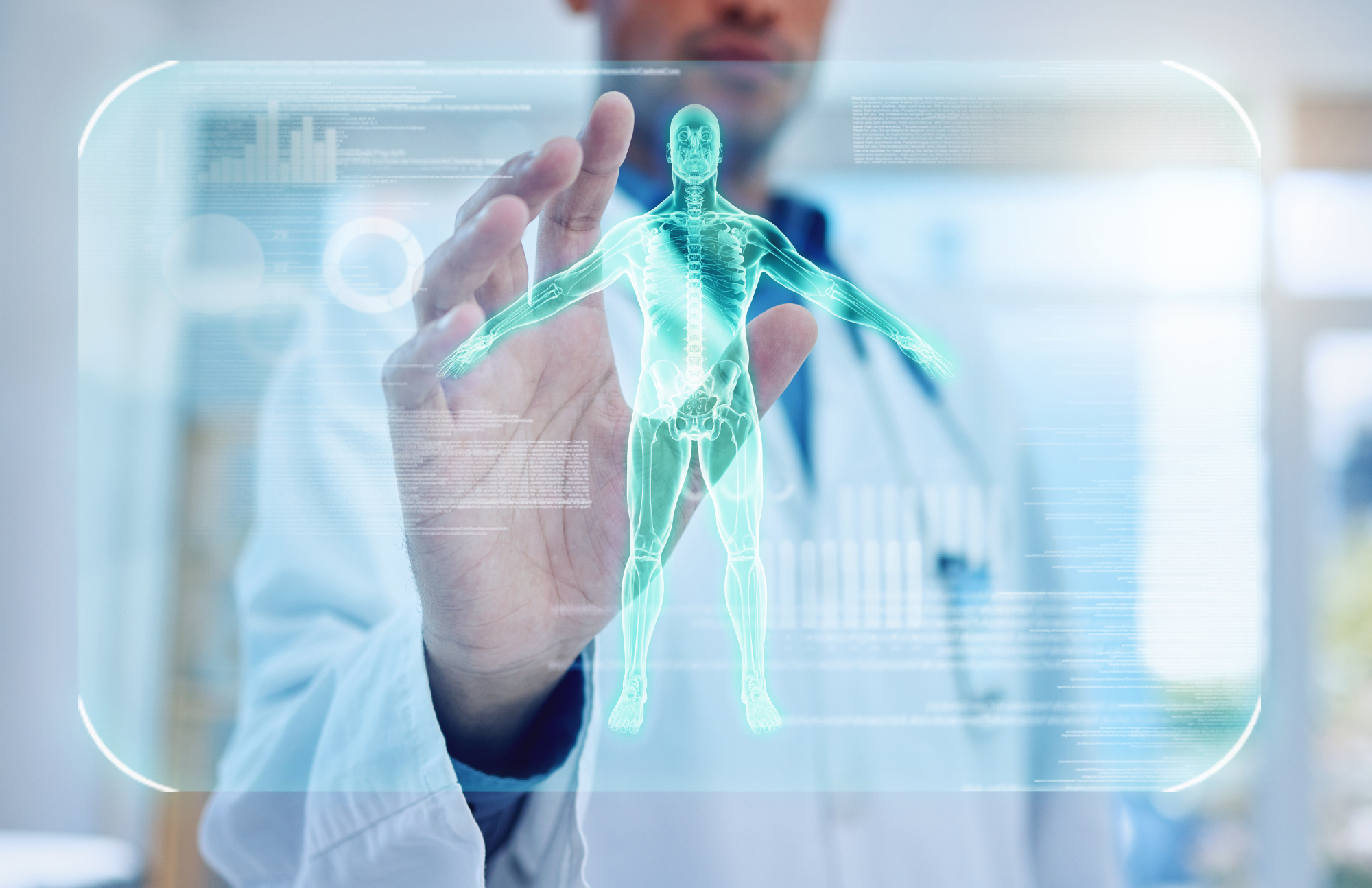 AI
Automation
What candidates want
Telehealth
Future of Nurse Staffing
Technology will be more important than ever to treat patients - the average age of a nurse is 48. Telemedicine is critical to sustain levels of patient care.

New ways to educate will be vital including virtual reality and team-based learning.

Embrace the changing workforce: flexibility, autonomy and support rank highest.
Future of Physician Staffing
Telemedicine and digital health technologies are reshaping skills and competences required of future physicians. Who can adjust? Training will be more important than ever.

Physicians like other medical professionals want a work life balance, not always easy in this field.  Flexible work arrangements like incorporating tele health can lessen the rigidity of shifts and save costs.

Supportive work environments will help the retention of physicians
Questions?